2.4 Measures of VariancePart 1
Review:
Find the mean, median, and mode of the data set below.




Mean = 7.1,  Median = 6, and Mode = 6
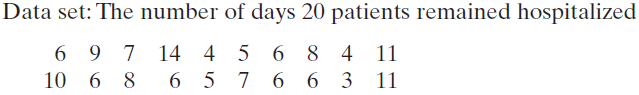 Review: Finding Range
Two corporations each hired ten graduates. The starting salaries for each graduate are shown below. Find the range of both sets of data below.
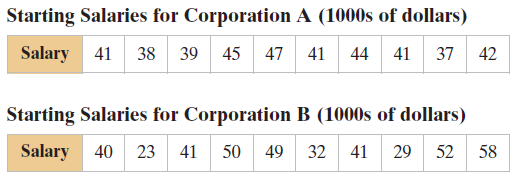 Finding Deviation
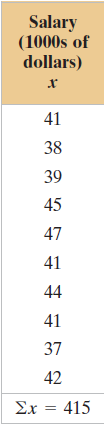 Find the deviation of Corporation A.
Find the mean of the data
41.5
Find the deviation by subtracting the mean from each value.
Notice what the sum of the deviations ends up being.
In Stats, we want to find out how spread out the data is. If the sum is zero, there is no way to measure the spread.
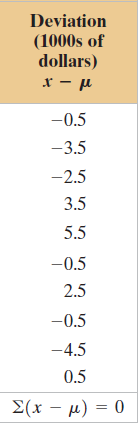 Finding the Population Standard Deviation
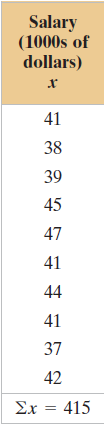 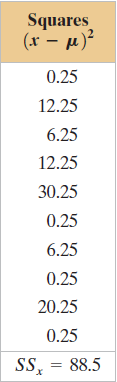 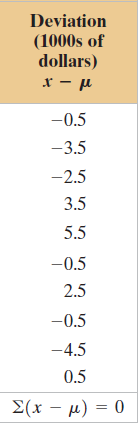 Finding Sample Standard Deviation
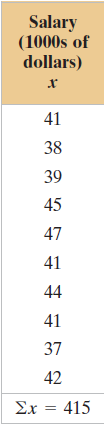 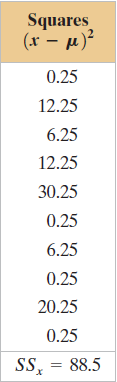 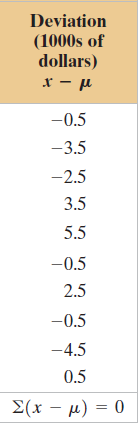 On your own
Corporation B has requested that you find the population standard deviation and the sample standard deviation for their 10 graduates.




Answer: Population Standard Deviation: 10.5	       Sample Standard Deviation: 11.07
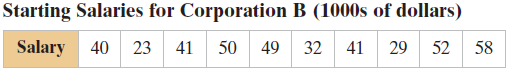 Practice Problems
Pg. 90 #4, 7, 11 – 14, 21